New Approaches to SME and Entrepreneurship Financing
14 February 2017
TSKB at a Glance
2
Mission of TSKB
1
2
3
TSKB is focused on “M” of the SMEs in direct lending and is providing APEX banking services for smaller-sized companies
SMEs
3
TSKB @ a Glance
Ownership Structure
First and only Private Development Bank in Turkey
TRY 24.0  bn asset size
357 employees, 2 branches
19th bank in terms of Asset size
3.3% market share in LTFC corporate loans
TRY 3.0 bn MCAP* 
59.6% of free float belongs to foreign funds

*As of Feb, 02
OK
Main Subsidiaries
Ratings
Yatırım Finansman Securities
TSKB REIT
Iş Leasing
TSKB Real Estate Appraisal
Escarus
EIF
4
TSKB @ a Glance II
Non – Performing Loans (2012 – 2016)
5
Main Activities
6
Funding Structure
7
Long Term DFI Funding
Outstanding Funding Base
87% of DFI Funding guaranteed by Turkish Treasury
Yearly Multilateral Funding Agreements
USD mn
InnovFin SME Guarantee Facility agreement which has a maximum portfolio volume of EUR 20 million with European Investment Fund (EIF) to ease financial access of innovative SMEs and small Mid-caps
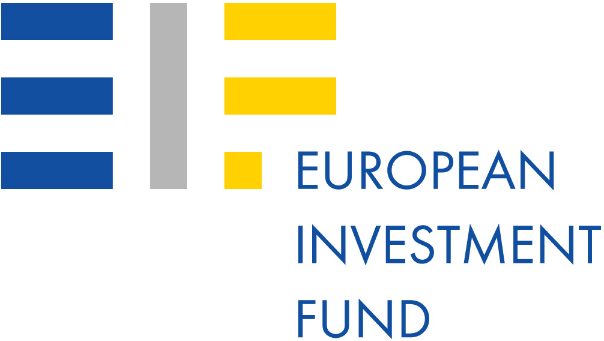 *DFI: Development Finance Institutions
8
Current Long Term DFI Funding Themes
Resource Efficiency
Renewable Energy
Energy Efficiency
SME & MidCap
Sustainable Tourism
Agribusiness
Women’s Employment 
&
Occupational Health and Safety
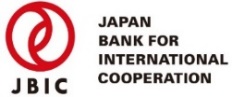 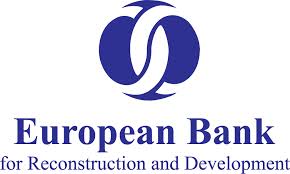 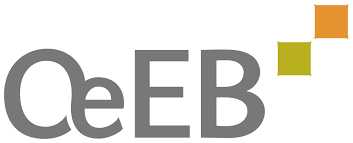 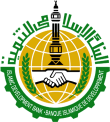 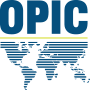 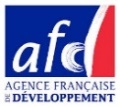 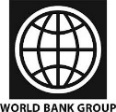 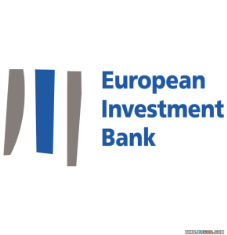 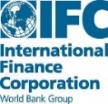 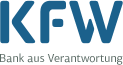 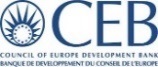 9
EIF InnovFin SME Guarantee Facility
10
EIF Innovfin Facility
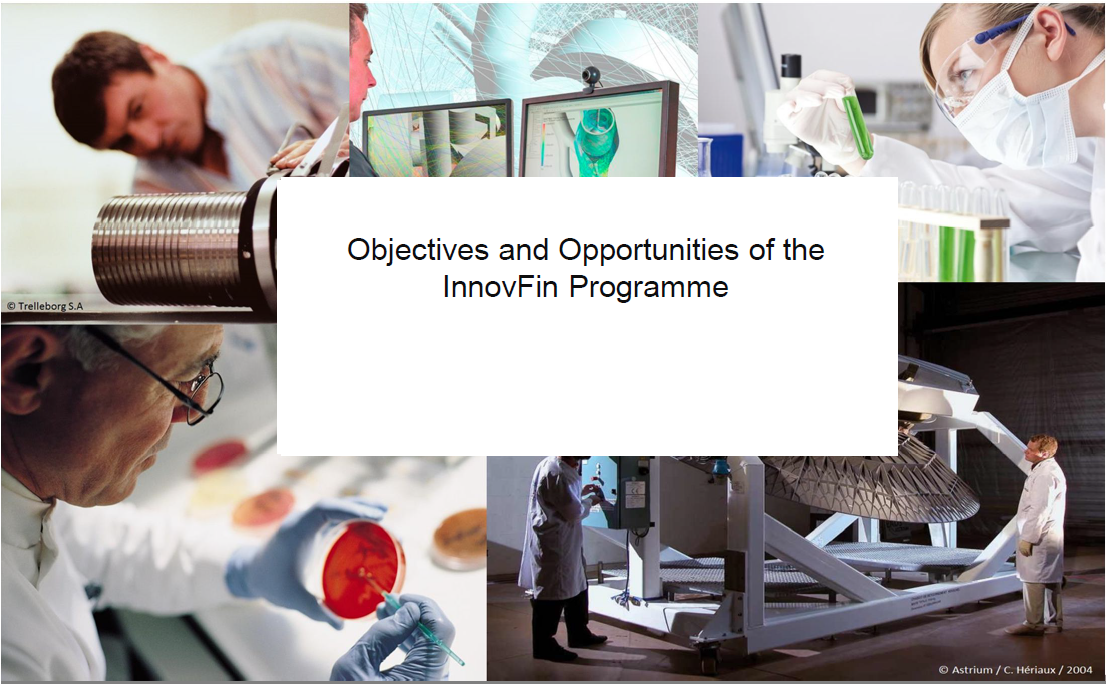 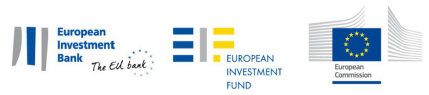 11
InnovFin Product Overview
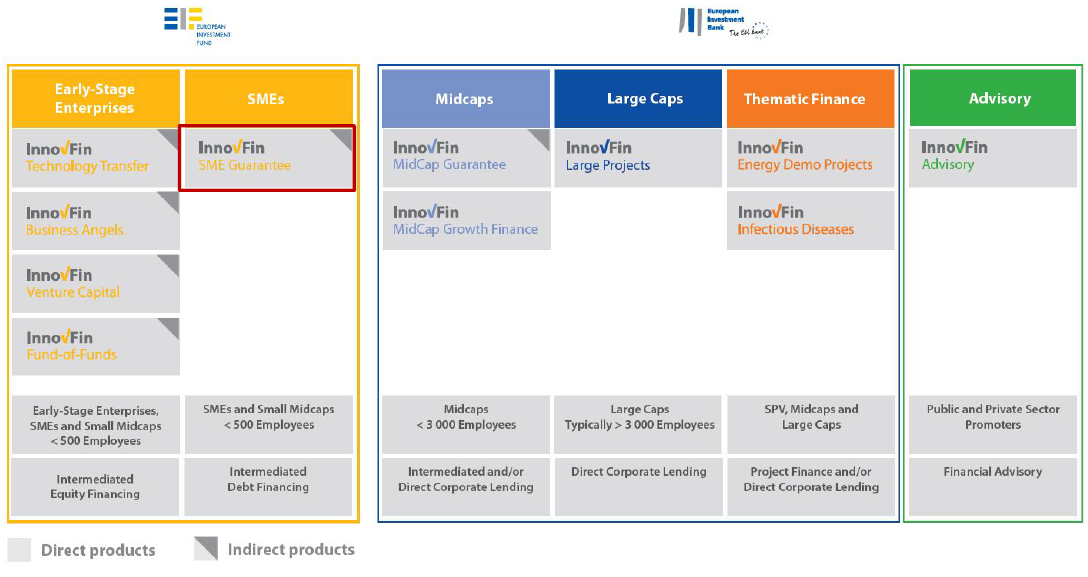 12
InnovFin SME GuaranteeInnovation Logic
13
Innovfin SME Guarantee
14
Key Guarantee Terms
15
Guarantee Fee
16
Transfer of Benefit (indicative example)
17
Development Finance Institutions Department
Email: developmentfinanceinstitutions@tskb.com.tr
Thank You